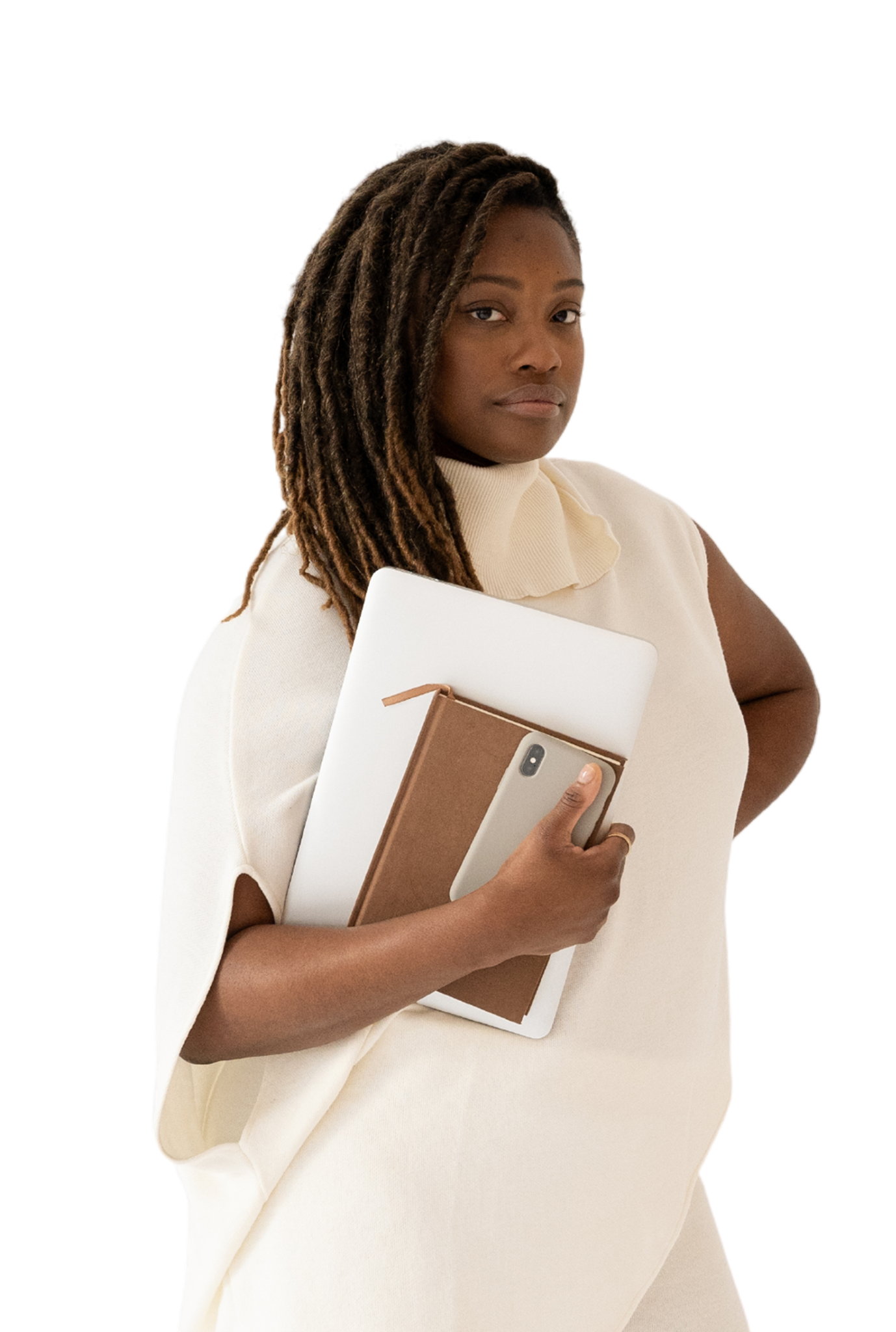 Presentation Slides
Public Relations Proposal
Table Of Contents
1
2
3
Introduction
Our Process
About Us
Elaborate on what you want to discuss.
Elaborate on what you want to discuss.
Elaborate on what you want to discuss.
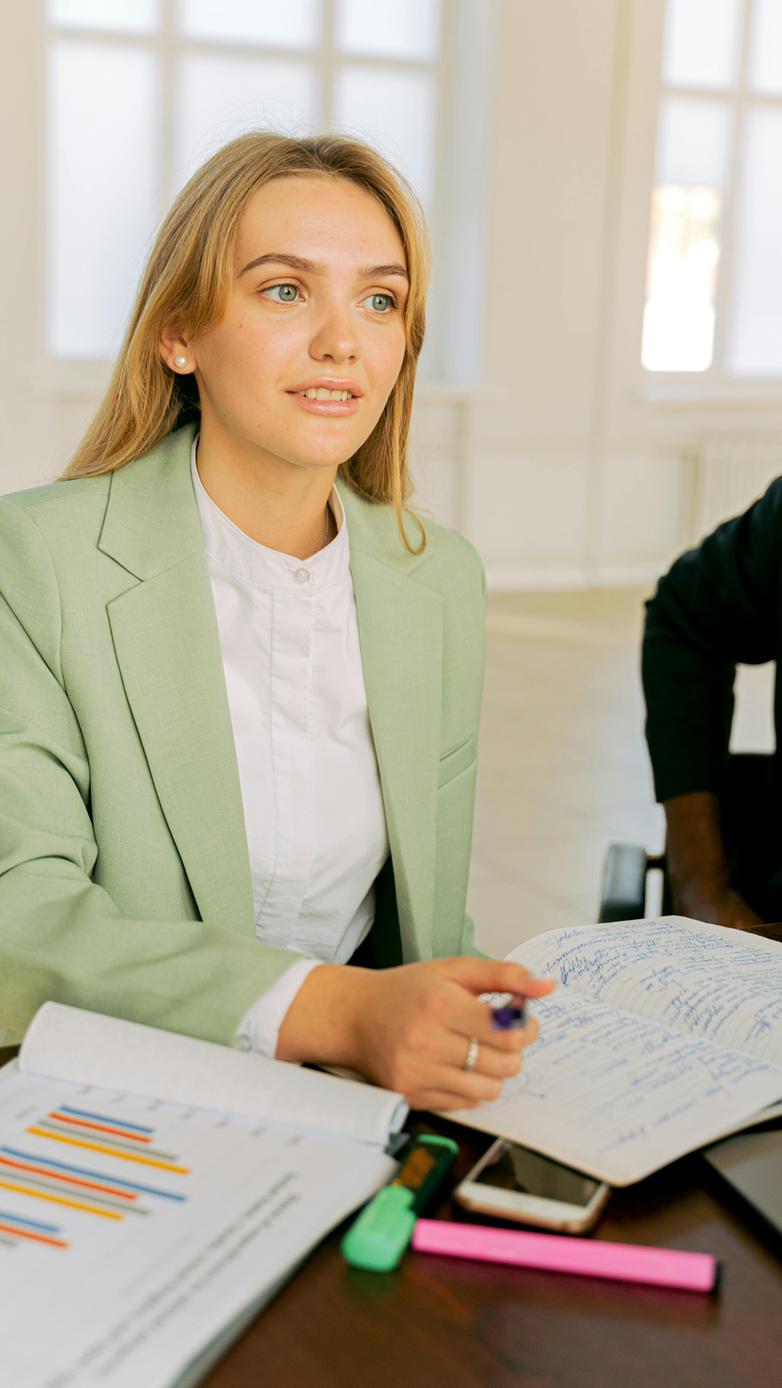 1
Introduction
Elaborate on what you want to discuss.
Welcome To Presentation
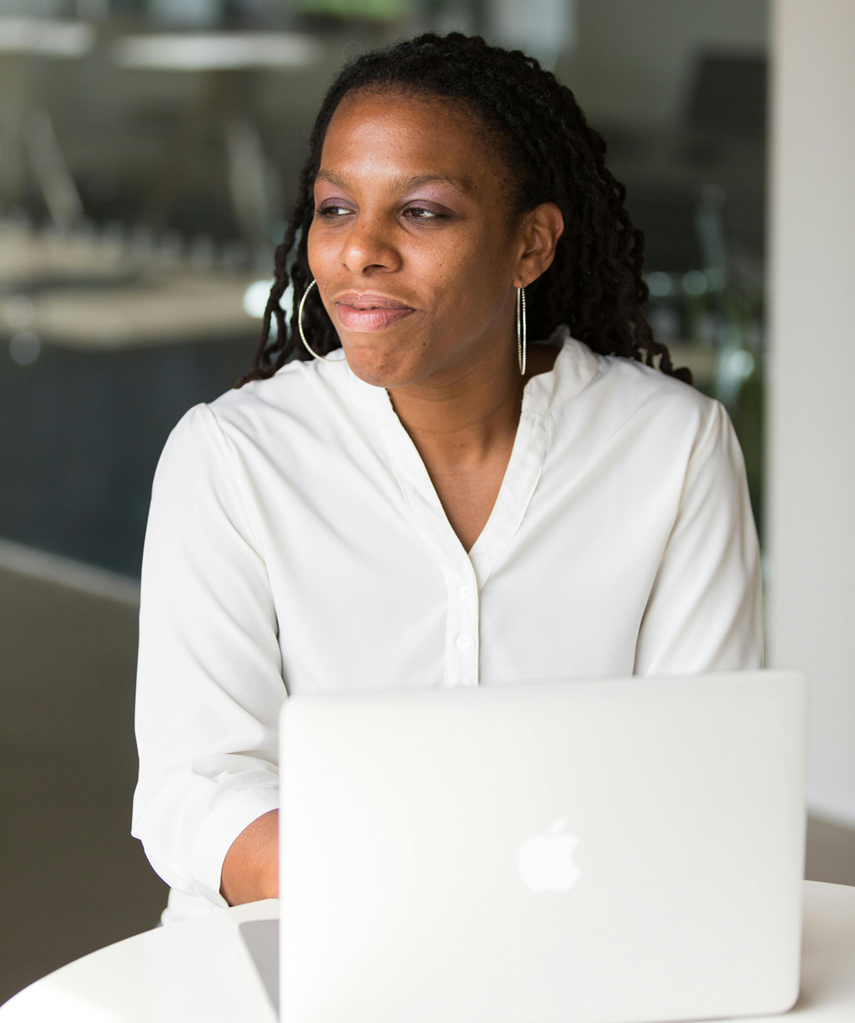 I'm Rain, and I'll be sharing with you my beautiful ideas. Follow me at @reallygreatsite to learn more.
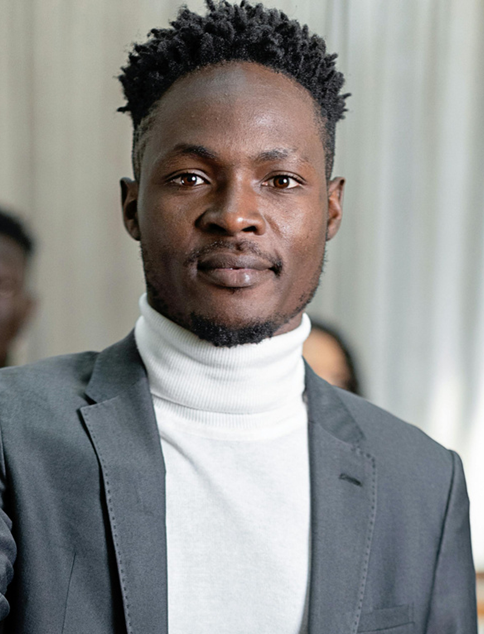 I'm Mary, and I'll be sharing with you my beautiful ideas. Follow me at @reallygreatsite to learn more.
Crafting Connections: A PR Proposal
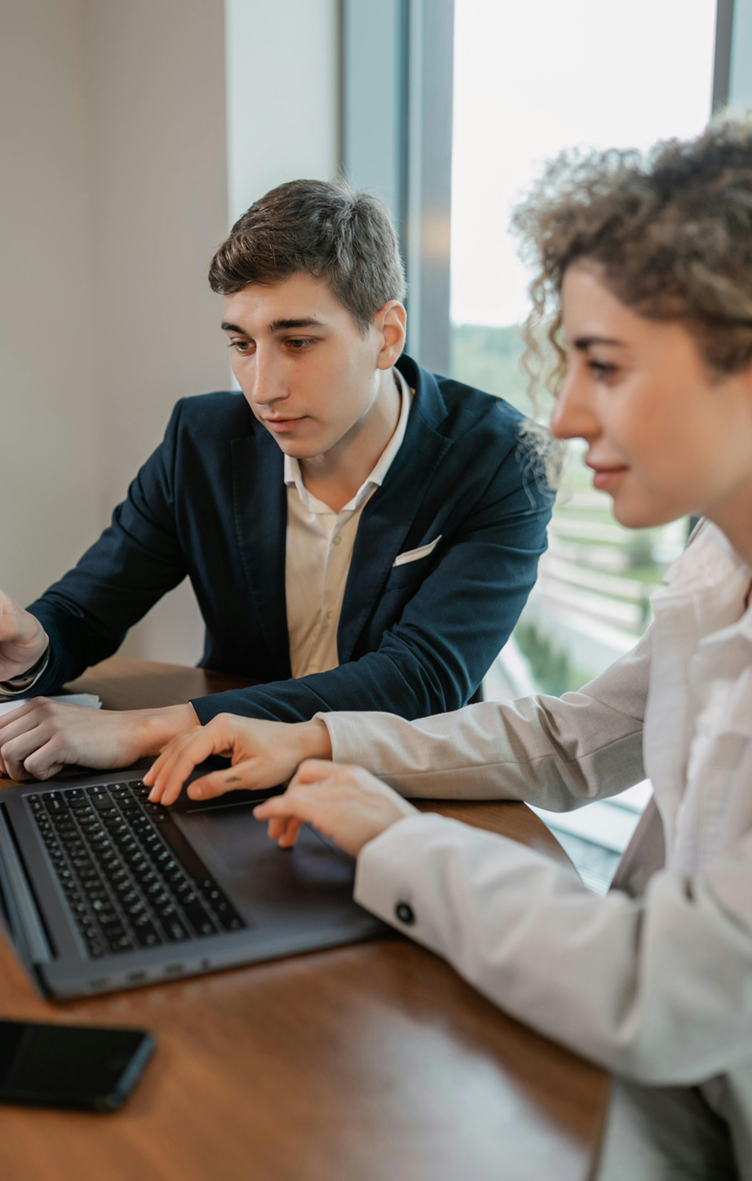 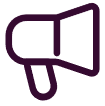 Targeted referral
Briefly elaborate on what you want to discuss.
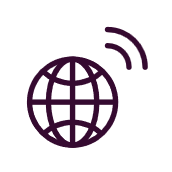 Benefit
Briefly elaborate on what you want to discuss.
Our Mission And Vision
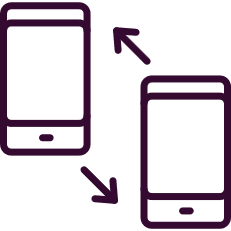 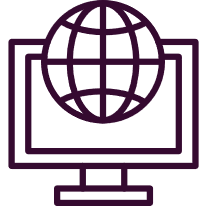 Our mission
Our vision
We aim to build trust and promote the development of our clients through effective PR strategies.
We strive to be recognized as a reliable partner for our clients that helps them achieve their goals.
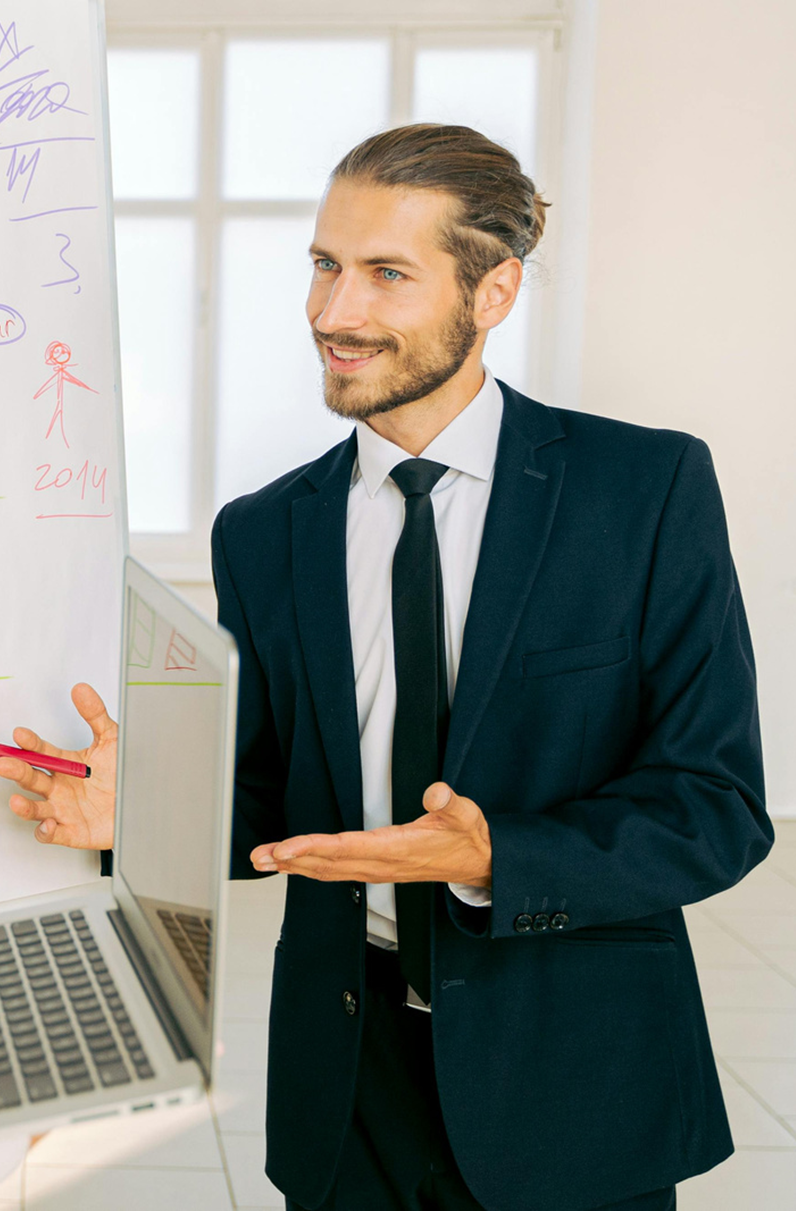 2
Our Process
Elaborate on what you want to discuss.
Proposal Overview And Objectives
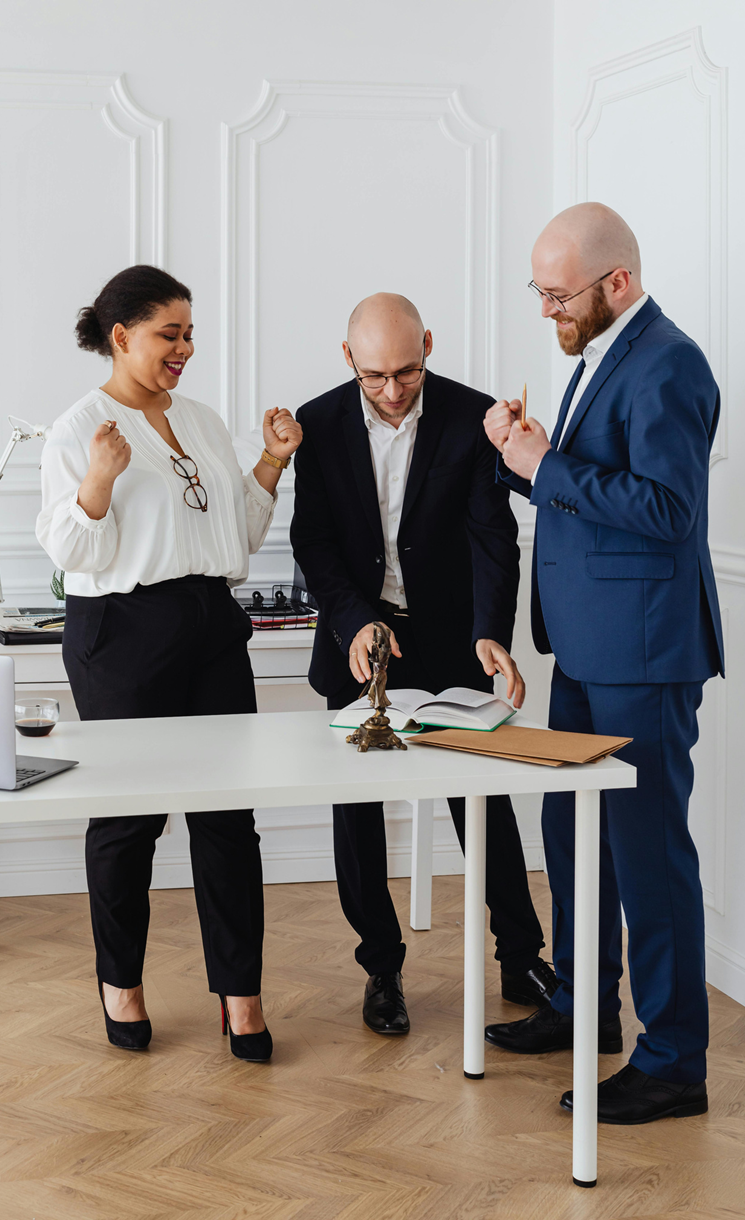 One
Two
Elaborate on what 
you want to discuss.
Elaborate on what 
you want to discuss.
Three
Four
Elaborate on what 
you want to discuss.
Elaborate on what 
you want to discuss.
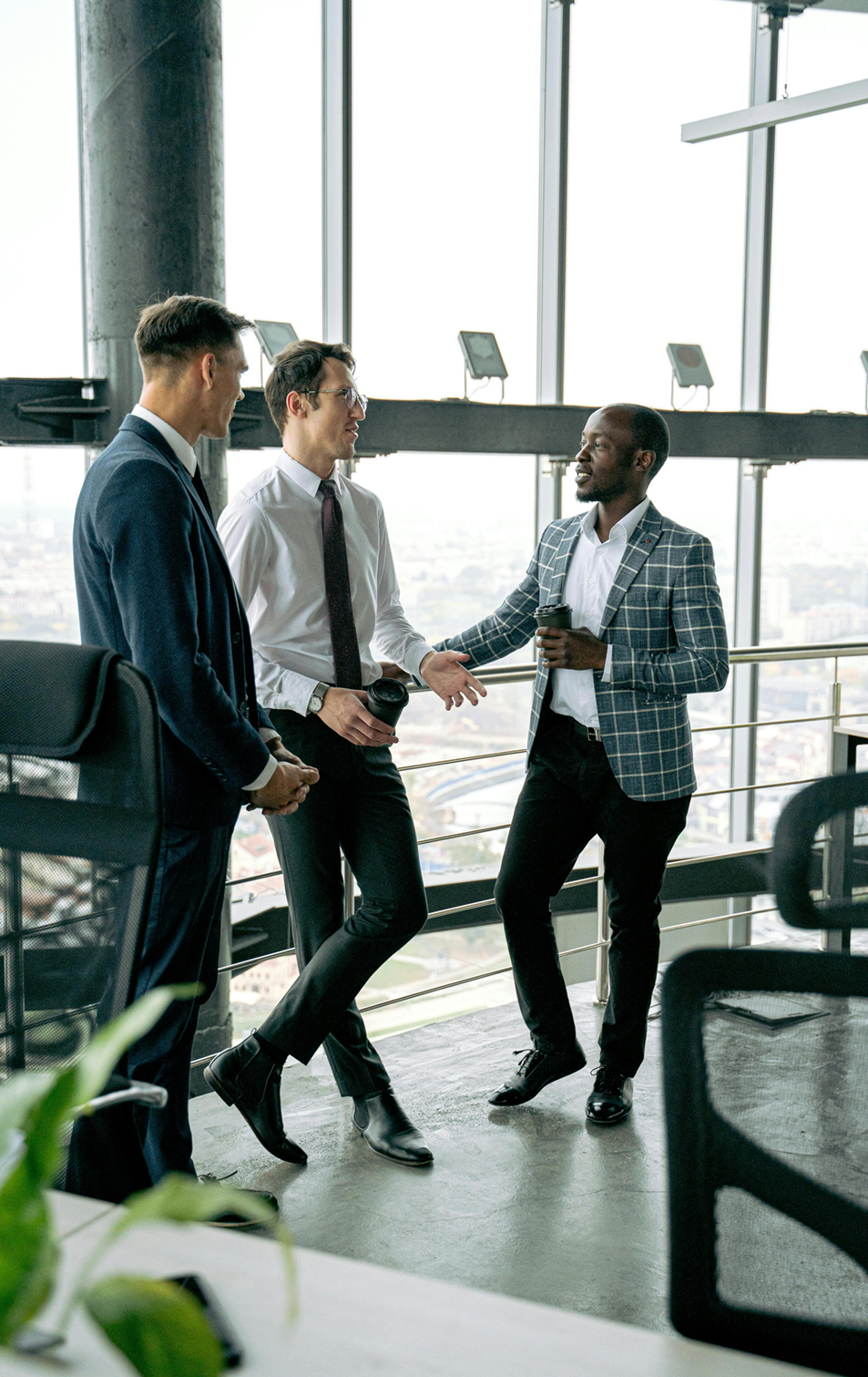 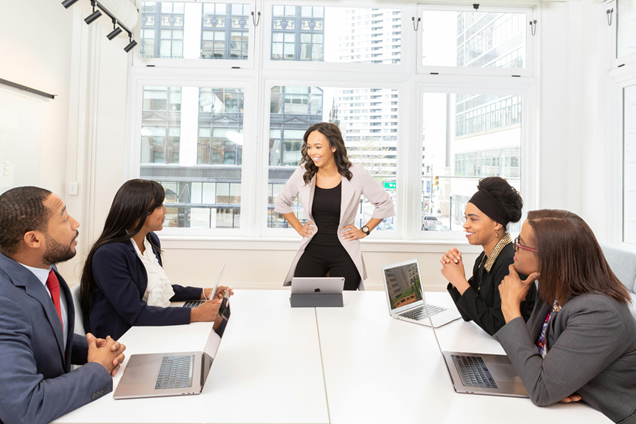 Gallery
What can you say about your projects? Share it here!
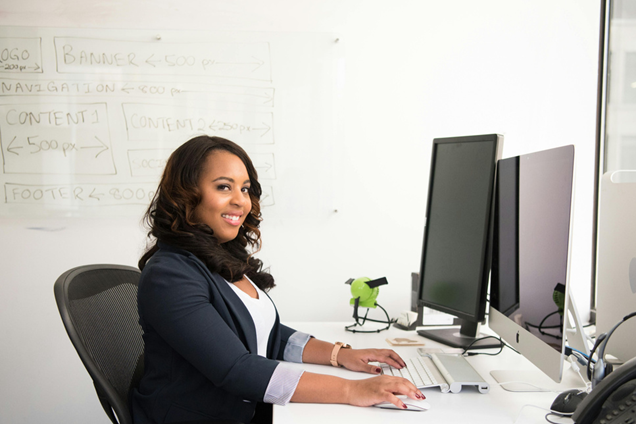 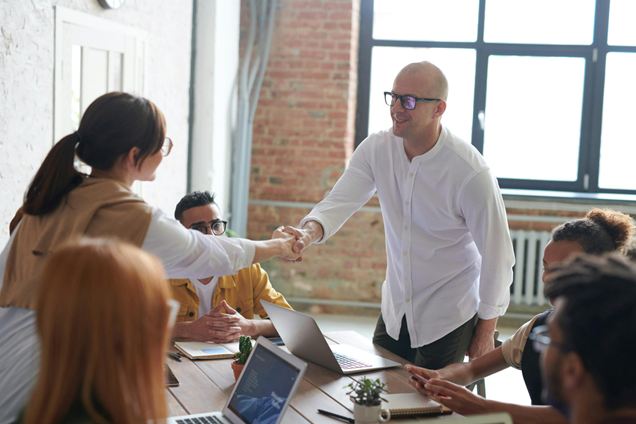 Strategic Perspectives
Elaborate on the featured statistic
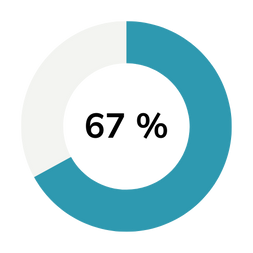 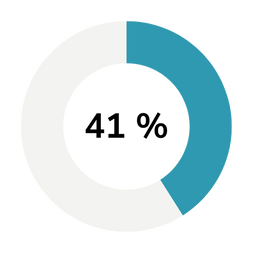 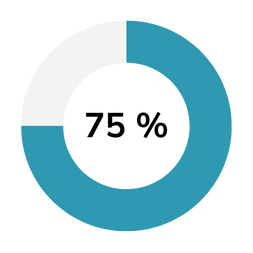 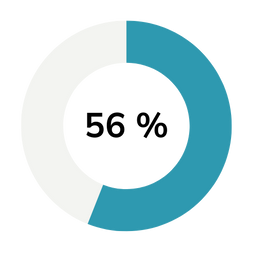 Elaborate on the featured statistic.
Elaborate on the featured statistic.
Elaborate on the featured statistic.
Elaborate on the featured statistic.
Meet Our Team
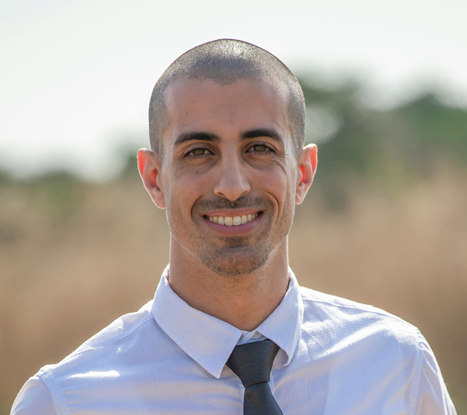 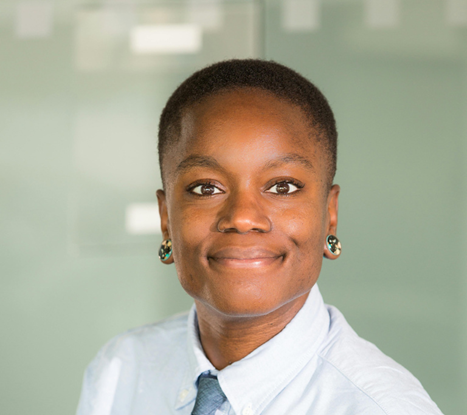 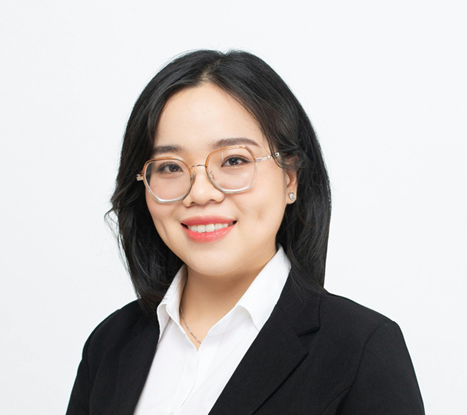 Jane Doe
John Doe
Mary Smith
Elaborate on what you want to discuss.
Elaborate on what you want to discuss.
Elaborate on what you want to discuss.
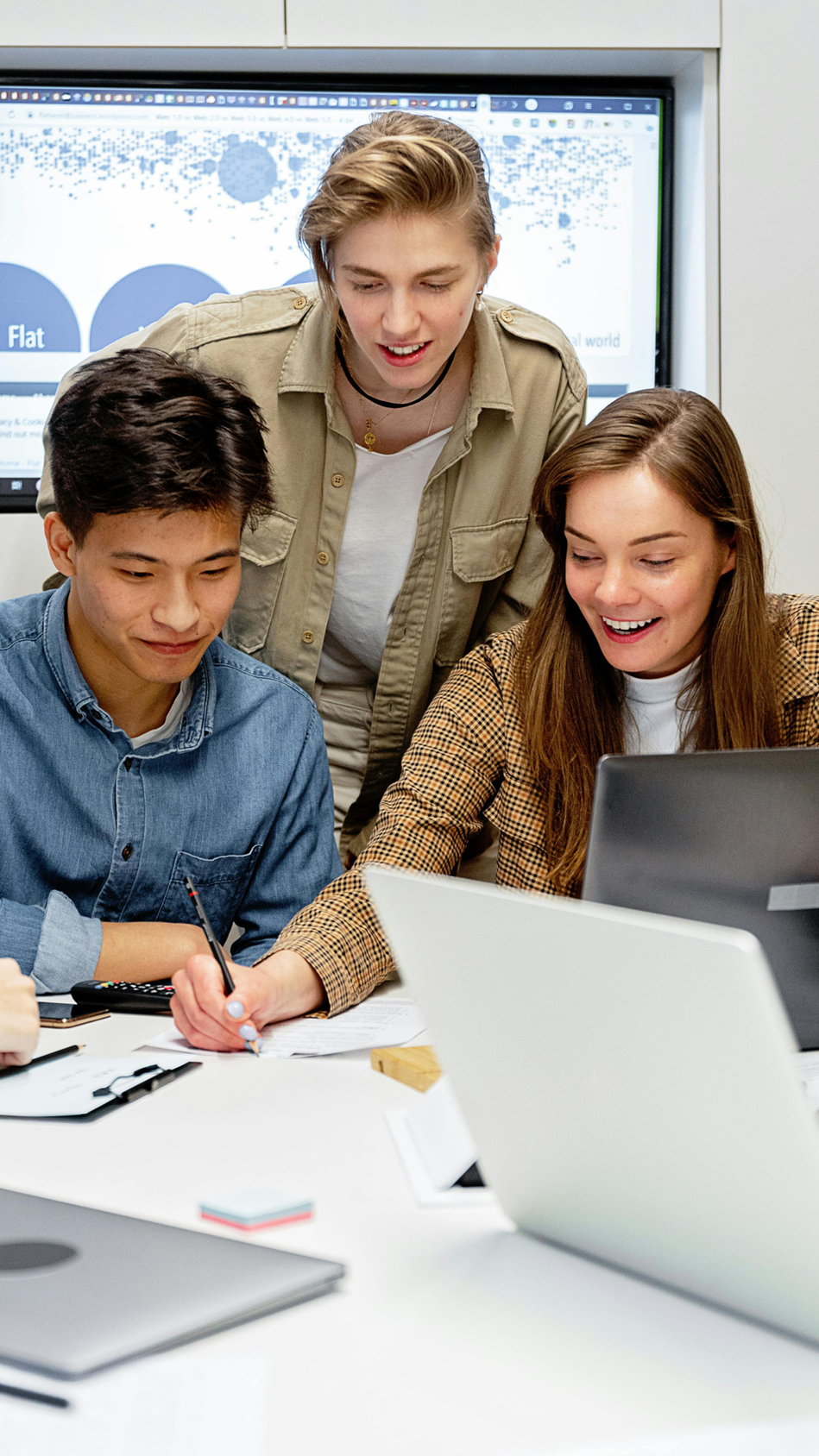 3
About Us
Elaborate on what you want to discuss.
Short Description
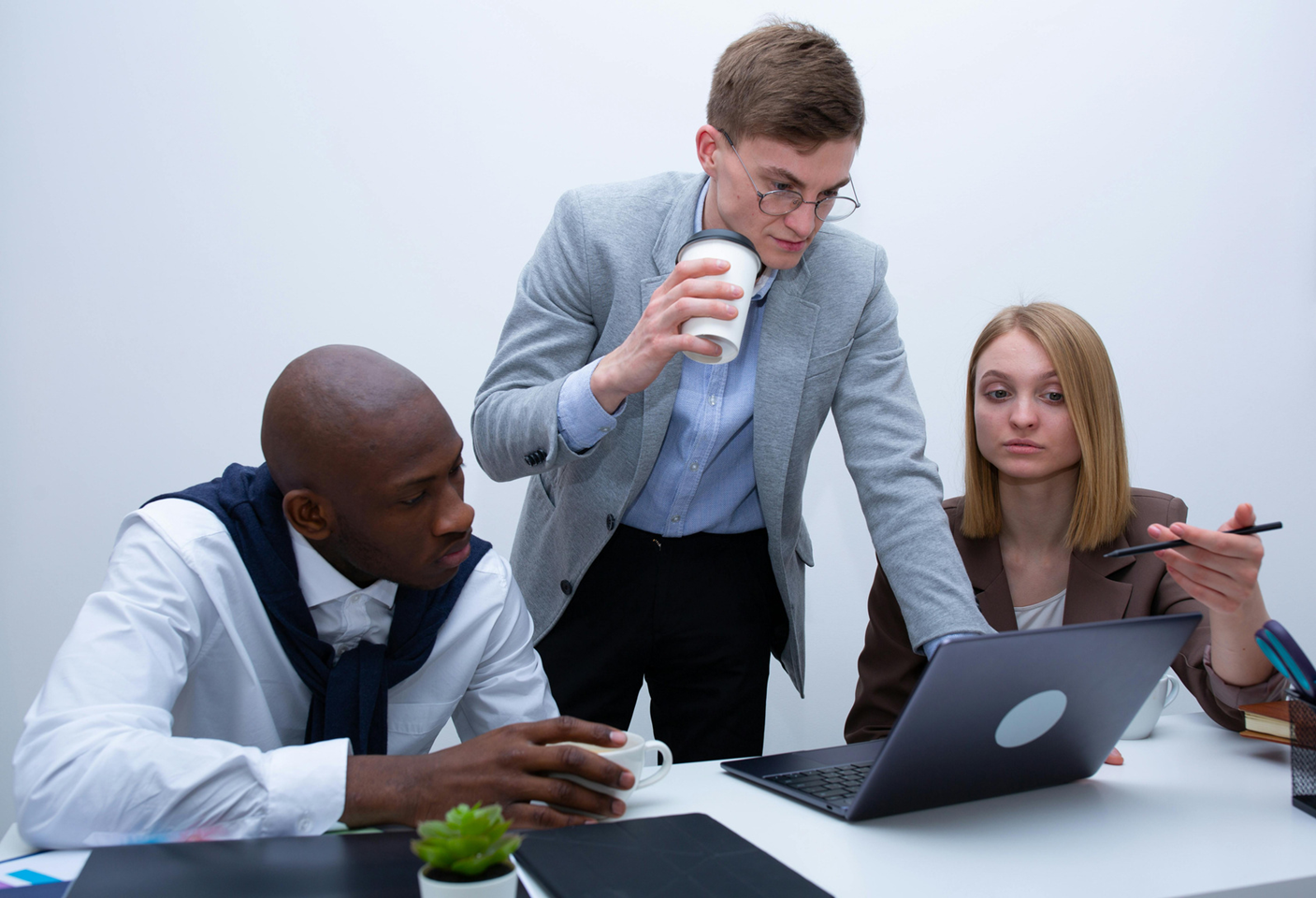 Presentations are communication tools that can be used as demonstrations, lectures, speeches, reports, and more. It is mostly presented before an audience.
A Timeline Always Works Well
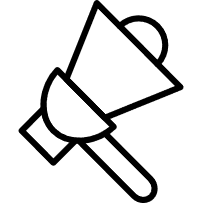 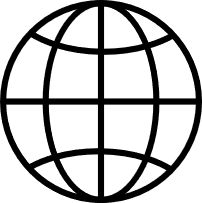 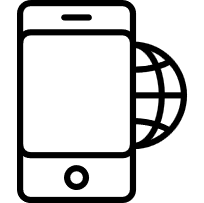 Add a main point
Add a main point
Add a main point
Add a main point
Elaborate on what you want to discuss.
Elaborate on what you want to discuss.
Elaborate on what you want to discuss.
Elaborate on what you want to discuss.
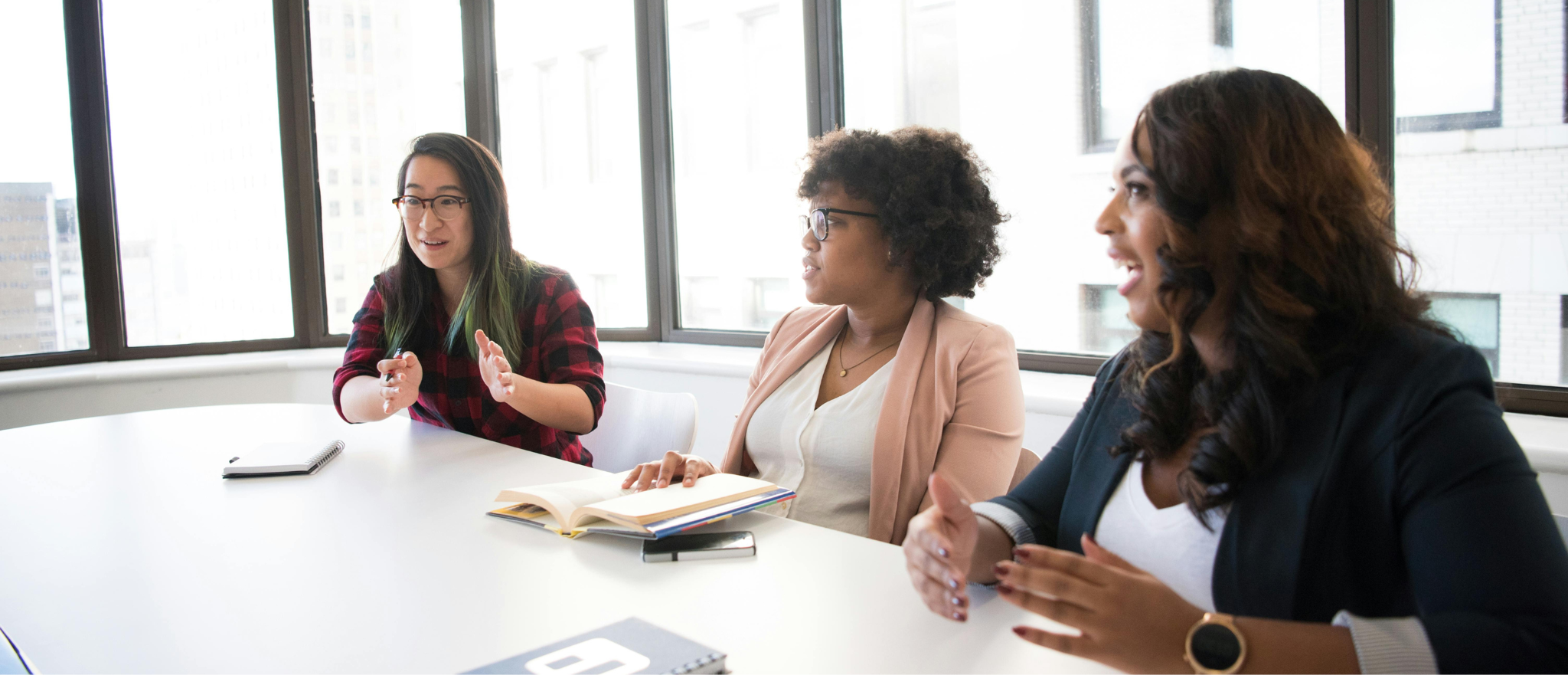 A picture is worth a thousand words
Write an original statement or inspiring quote
— Include a credit, citation, or supporting message
Contact Us
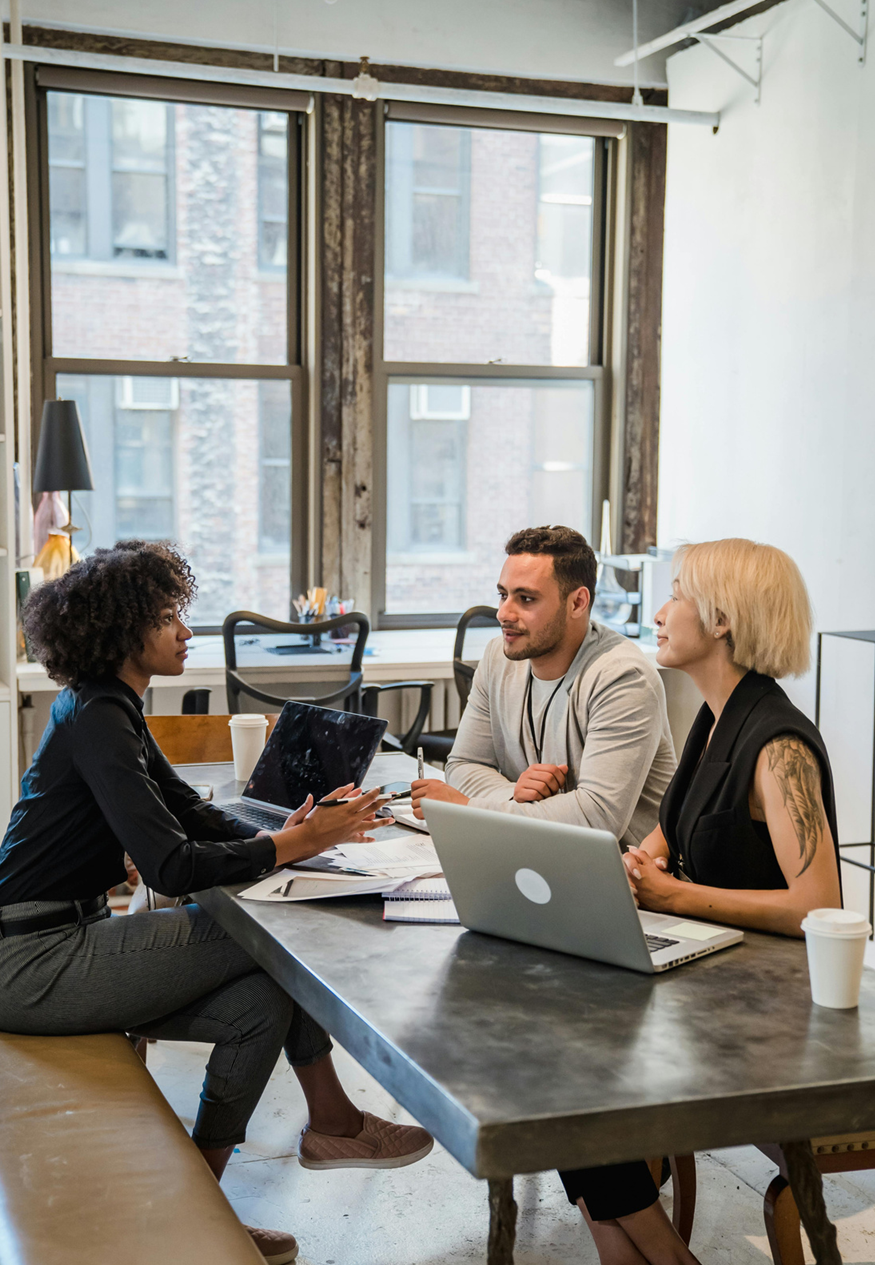 123 Anywhere St., Any City,ST 12345
123-456-7890
hello@reallygreatsite.com
@reallygreatsite
reallygreatsite.com
Resource Page
Use these design resources in your Canva Presentation.








You can find these fonts online too. Happy designing! 

Don't forget to delete this page before presenting.
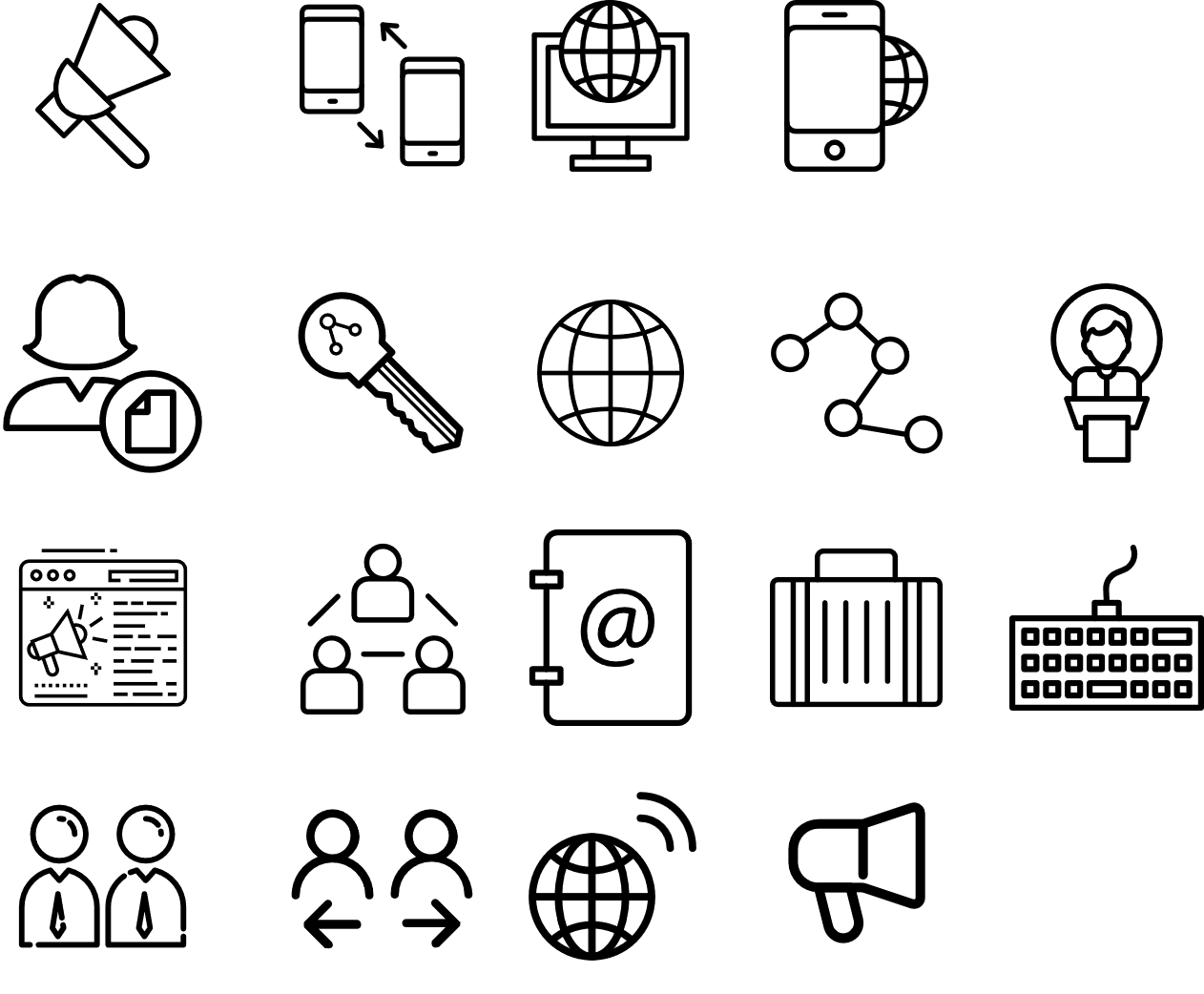 This presentation template uses the following free fonts:
Titles: Inria Serif
Headers: Nunito Sans
Body Copy: IBM Plex Sans
Credits
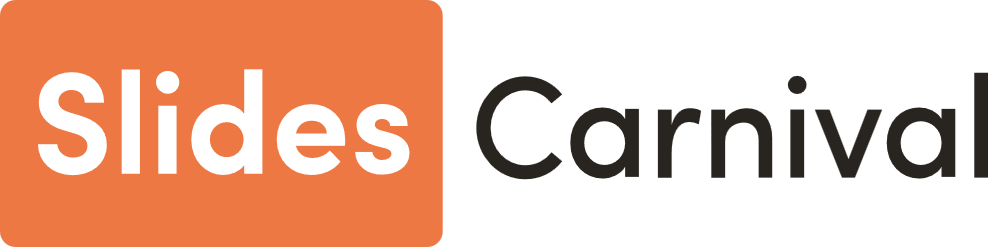 This presentation template is free for everyone to use thanks to the following:
SlidesCarnival for the presentation template
Pexels for the photos
Happy designing!